Ramadan last 10 nights dua
Ramadan last 10 nights Du’a 
In ‘al-Kafi’, Shaykh al-Kulayniy has reported Imam Ja`far al-Sadiq (a.s) to recite:
أَعُوذُ بِجَلالِ وَجْهِكَ الْكَرِيمِ
(Arabic text along with English Translation)
For any errors / comments please write to: duas.org@gmail.com
Kindly recite Sūrat al-Fātiḥah for Marhumeen of all those who have worked towards making this small work possible.
Ramadan last 10 nights dua
اَللَّهُمَّ صَلِّ عَلَى مُحَمَّدٍ وَ آلِ مُحَمَّد
O' Allāh send Your blessings on Muhammad and the family of Muhammad.
Ramadan last 10 nights dua
بِسْمِ اللَّهِ الرَّحْمَٰنِ الرَّحِيمِ
In the Name of Allāh, 
the All-merciful, the All-compassionate
Ramadan last 10 nights dua
أَعُوذُ بِجَلالِ وَجْهِكَ الْكَرِيمِ
I seek refuge with the majesty of Your Honorable Face,

a`udhu bijalali wajhika alkarimi
Ramadan last 10 nights dua
أَنْ يَنْقَضِيَ عَنِّي شَهْرُ رَمَضَانَ
Against that the month of Ramadan elapses

an yanqadiya `anni shahru ramadana
Ramadan last 10 nights dua
أَوْ يَطْلُعَ الْفَجْرُ مِنْ لَيْلَتِي هذِهِ
Or dawn breaks this night,

aw yatlu`a alfajru min laylati hadhihi
Ramadan last 10 nights dua
وَلَكَ قِبَلِي تَبِعَةٌ أَوْ ذَنْبٌ تُعَذِّبُنِي عَلَيْهِ.
And there is still a sin or an offense in my record for which You may chastise me.

wa laka qibali tabi`atun aw dhanbun tu`adhdhibuni `alayhi
Ramadan last 10 nights dua
Please recite  Sūrat al-FātiḥahforALL MARHUMEEN
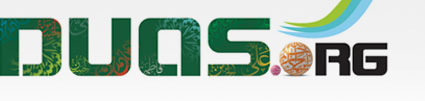 For any errors / comments please write to: duas.org@gmail.com
Kindly recite Sūrat al-Fātiḥah for Marhumeen of all those who have worked towards making this small work possible.